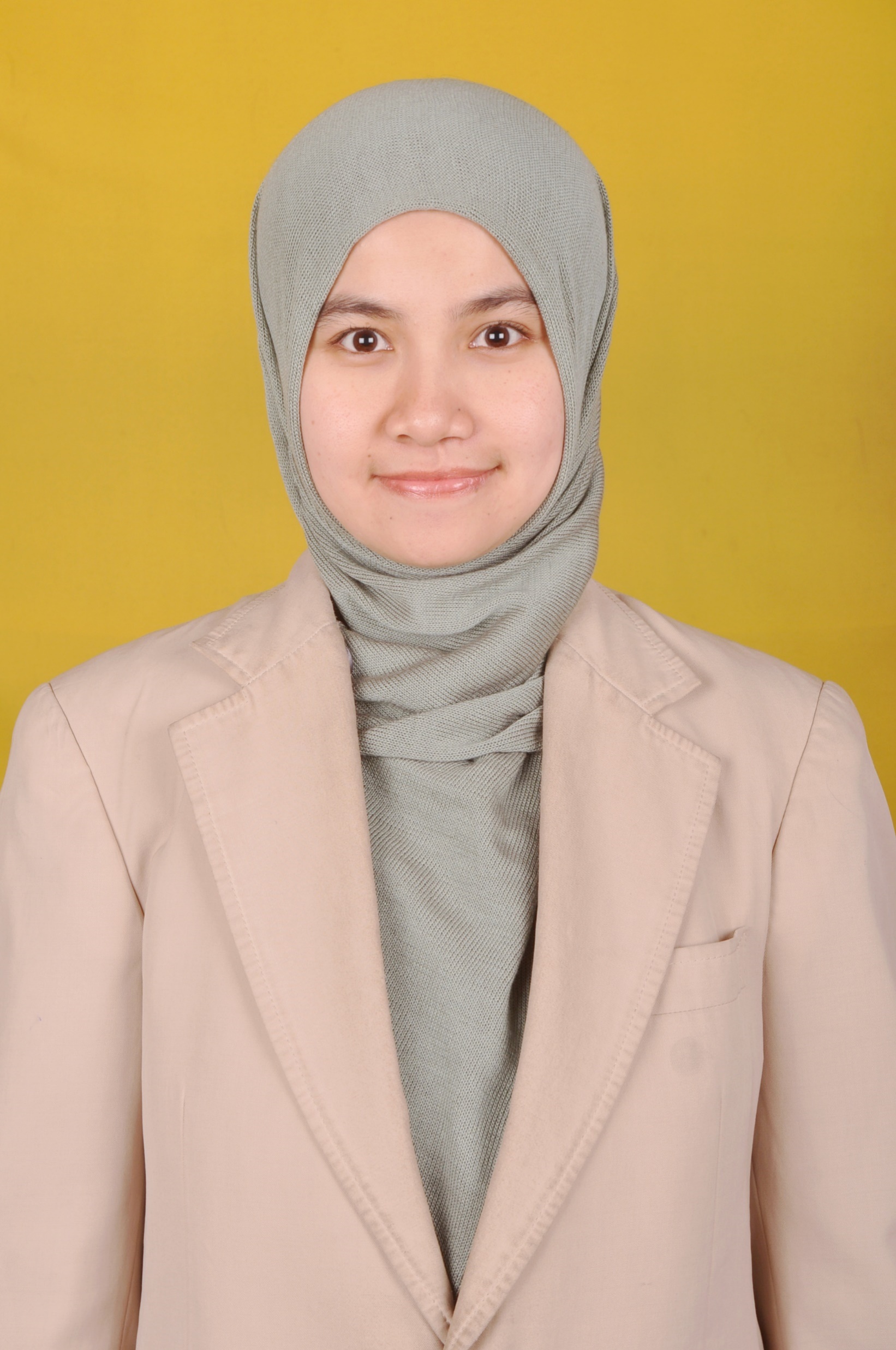 SMP ISLAM SABILILLAH MALANG
Jln Terusan Piranha Atas No 135 Malang
SISTEM GERAK PADA MANUSIA (2)
KELAS VIII

oleh: Fila Prasetyawati, M.Pd
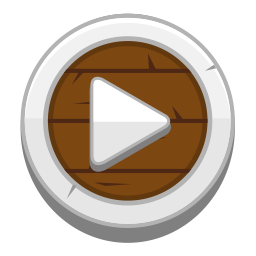 www.elearningsmp.sekolahsabilillah.sch.id
SMP ISLAM SABILILLAH MALANG
Jln Terusan Piranha Atas No 135 Malang
PENDAHULUAN
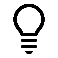 SISTEM GERAK MANUSIA (2)
TUJUAN PEMBELAJARAN
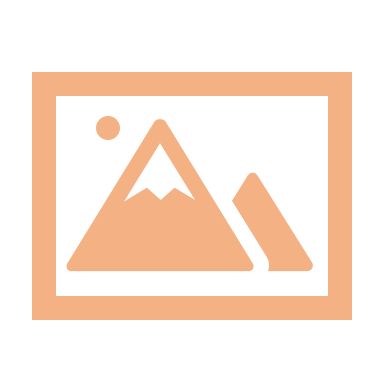 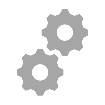 MATERI
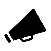 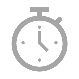 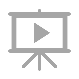 EVALUASI
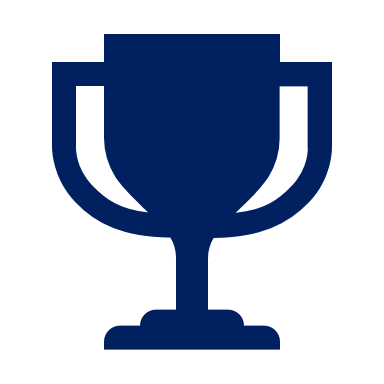 www.elearningsmp.sekolahsabilillah.sch.id
Pernah tahu tentang robotic hand? Kalau belum mari kita lihat video berikut.
Let’s Enjoy!
PENDAHULUAN
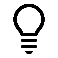 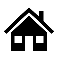 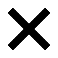 www.elearningsmp.sekolahsabilillah.sch.id
Siswa dapat membuat model gerakan lengan atau tangan
Siswa dapat memahami macam otot pada manusia
TUJUAN PEMBELAJARAN
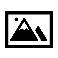 Siswa dapat memahami macam dan fungsi sendi pada manusia
Siswa dapat memahami mekanisme gerak pada manusia
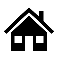 www.elearningsmp.sekolahsabilillah.sch.id
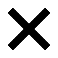 Hubungan antar Tulang (Sendi)
SENDI GERAK
SENDI MATI
memungkinkan adanya gerakan secara bebas, ada cairan synovial. Terdiri dari 5 macam:
tidak memungkinkan adanya gerakan
HUBUNGAN ANTAR TULANG
SENDI
MATERI
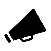 SENDI KAKU
memungkinkan sedikit gerakan
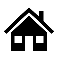 www.elearningsmp.sekolahsabilillah.sch.id
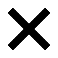 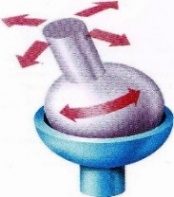 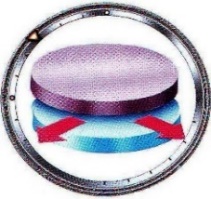 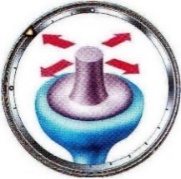 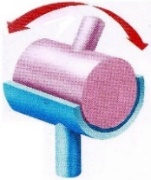 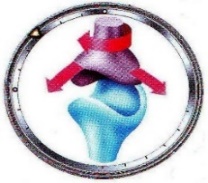 a.	            b.		  c.	           d.		      e.
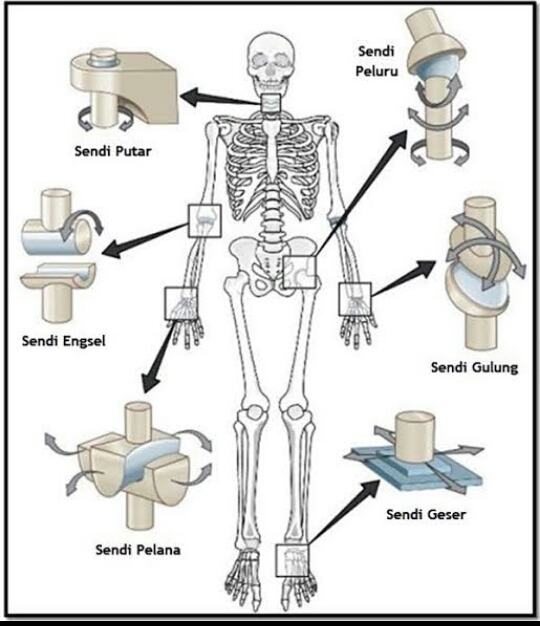 Hubungan antar Tulang (Sendi)
MATERI
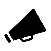 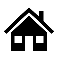 www.elearningsmp.sekolahsabilillah.sch.id
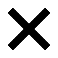 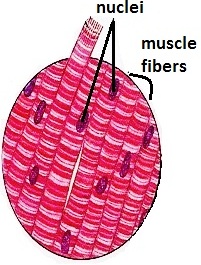 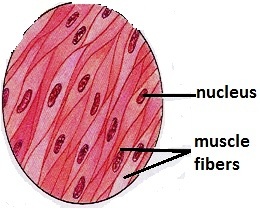 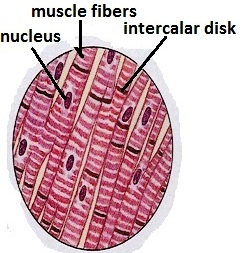 Macam Otot Manusia
Otot rangka/lurik
Bentuk silindris Panjang, inti sel banyak 
Punya garis gelap terang 
Cara kerja volunter/sadar) 
Menempel pada tulang
Otot polos
Bentuk gelendong, dengan satu inti sel
Tidak bergaris gelap terang
Cara kerja involunter/tidak sadar
Menyusun organ dalam seperti lambung, usus, paru-paru, pembuluh darah, dll.
Otot jantung
Bentuk silindris bercabang
Bergaris gelap terang
Cara kerja involunter/tidak sadar
Menyusun organ jantung
Otot rangka
MATERI
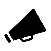 Otot polos
Otot jantung
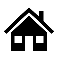 www.elearningsmp.sekolahsabilillah.sch.id
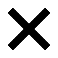 Mekanisme Kerja Otot
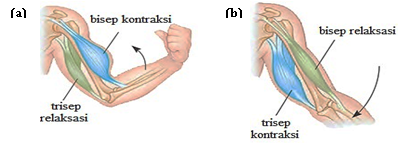 MATERI
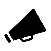 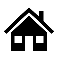 www.elearningsmp.sekolahsabilillah.sch.id
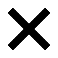 MODEL LENGAN MANUSIA
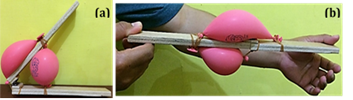 MATERI
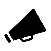 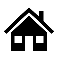 www.elearningsmp.sekolahsabilillah.sch.id
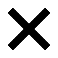 Setelah mempelajari materi sistem gerak manusia, uji pemahaman Ananda dengan mengerjakan soal pada link berikut!
https://elearningsmp.sekolahsabilillah.sch.id/mod/assign/view.php?id=6327
GOOD LUCK, AND HAVE FUN!
EVALUASI
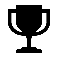 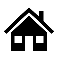 www.elearningsmp.sekolahsabilillah.sch.id
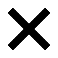